HOSPITAL UNIVERSITÁRIO 2 - UNIFESP  CENTRO DE ATENÇÃO INTEGRADA À ASSISTÊNCIA, ENSINO E PESQUISA
SINTESE DO PLANO GERAL DE OCUPAÇÃO 
HOSPITAL UNIVERSITÁRIO 2 - UNIFESP  


CONSU
21 Fevereiro 2018
HU 2COOPERAÇÃO
Comissão de Área Física do CSP (Portarias 04/2013; 07/2015; 10/2015; 09/2016; 07/2017). 
Representantes da EPM, 
Representantes EPE,
Conselho Gestor do HU, 
Diretoria do CSP, 
Técnicos da infraestrutura, TI, Administração do CSP e HU/HSP. 

GT do Conselho Gestor do HU (07/06/2016). Finalidades:
 Buscar soluções para situações emergenciais dos imóveis assistenciais
Ações de despejo.
Interrupção dos contratos por iniciativa de proprietários.
Intensificar ações de compartilhamento de atividades assistenciais.
Devolução de imóveis locados (UNIFESP e SPDM).
HU 2COOPERAÇÃOPortaria Reitoria nº 3065 de 11/08/2017
Nelson Sass 
Rosana Fiorini Puccini
Ana Luisa Hofling Lima Farah
Angélica Gonçalves Silva Belasco
Carlos Cesar Meireles
Emilia Inoue Sato
Janine Schirmer
José Carlos Costa Baptista da Silva
José Roberto Ferraro
Lucia Marta Giunta da Silva
Maria Cecília Martinelli
Marcelo Cincotto Esteves dos Santos
Morris Pimenta e Souza*
Nelson Akamine
Odete Carmen Gialdi*
Pedro Fiori Arantes
Raquel Pinheiro P. Montanari Gouvea
Roseli Giudice*
Sandra de Oliveira Campos
Tania Mara Francisco
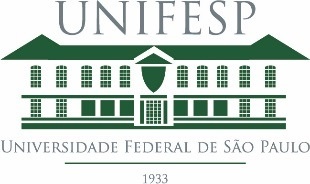 HOSPITAL UNIVERSITÁRIO 2 
CENTRO DE ATENÇÃO INTEGRADA À ASSISTÊNCIA, ENSINO E PESQUISA
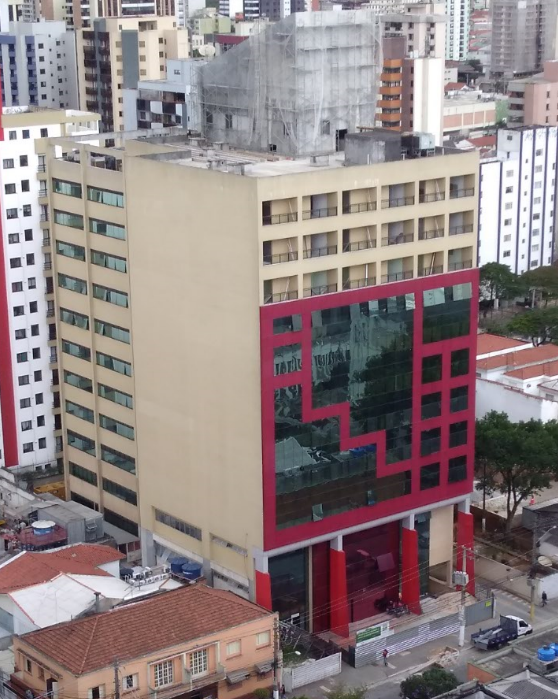 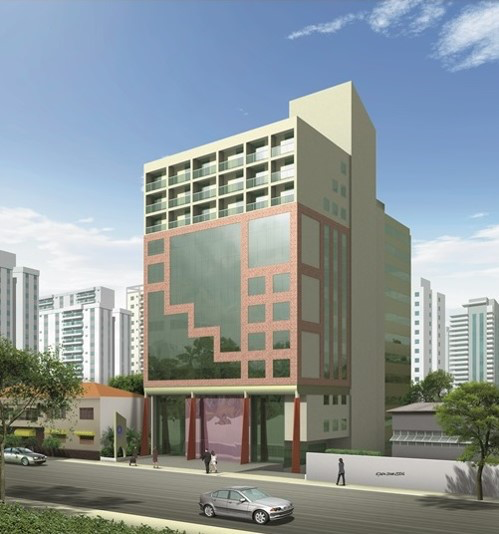 Esperança ara a cura do corpo e da  mente
575
Residentes multiprofissionais
2.632
Estudantes de Pós-Graduação
1.107
Residentes médicos
1.164 
Estudantes de Graduação
ESCOLA PAULISTA DE MEDICINA

  ESCOLA PAULISTA DE ENFERMAGEM
CAMPUS 
SÃO PAULO
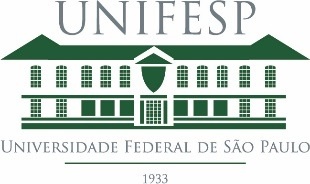 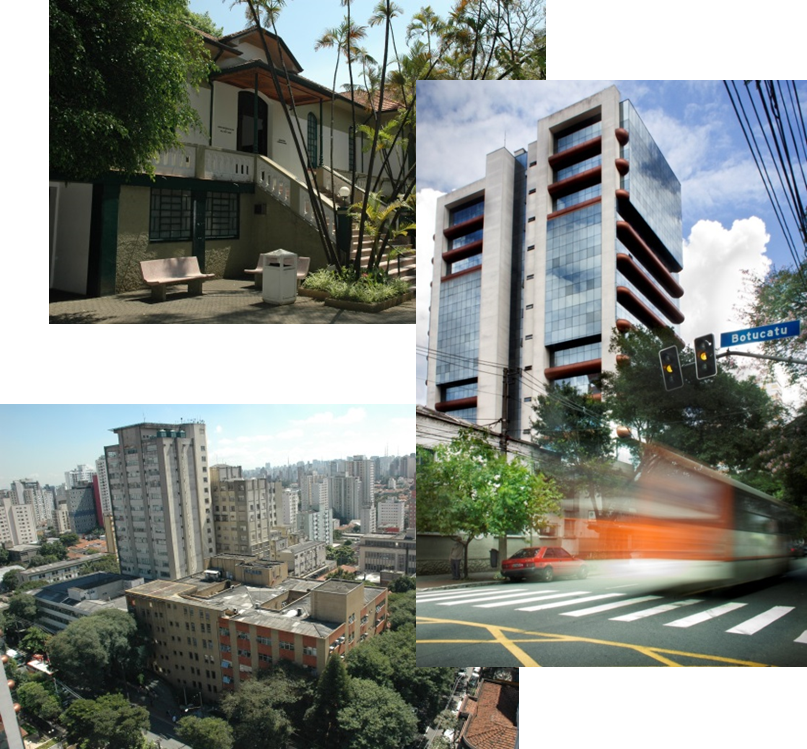 HOSPITAL UNIVERSITÁRIO 2 - UNIFESP  CENTRO DE ATENÇÃO INTEGRADA À ASSISTÊNCIA, ENSINO E PESQUISA Imagens do edifício
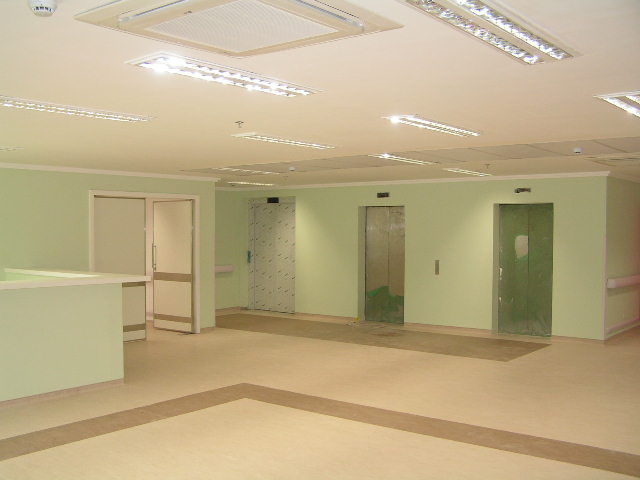 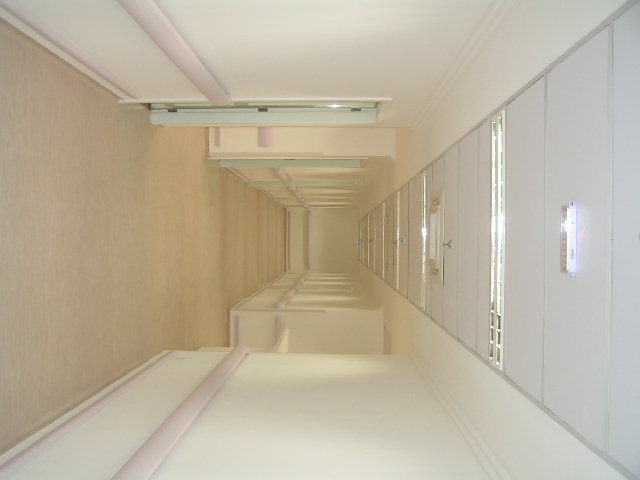 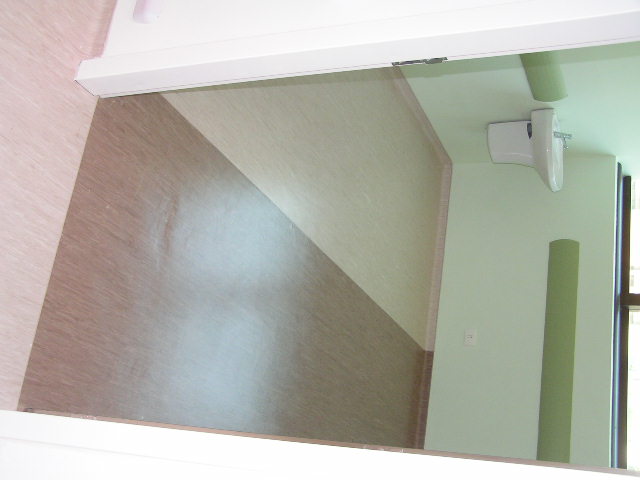 6
HOSPITAL UNIVERSITÁRIO 2 
CENTRO DE ATENÇÃO INTEGRADA À ASSISTÊNCIA, ENSINO E PESQUISA
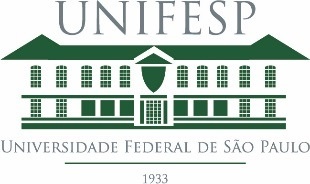 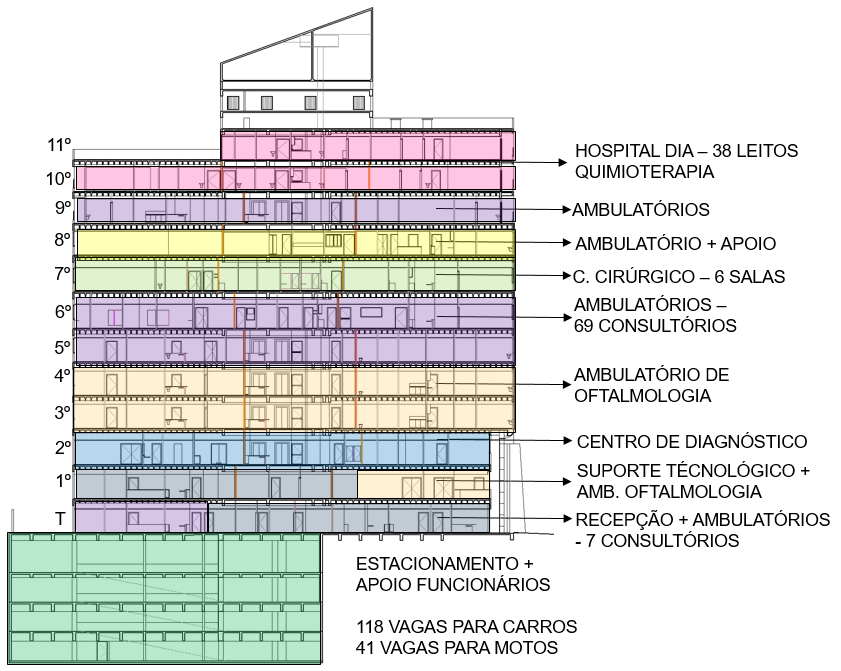 Ficha Técnica
Local: Rua Botucatu, 821
Terreno: 1.940,71 m²
Área Construída: 16.321,59 m²
Total de Pavimentos: 16, 
Subsolos: 4,
Pavimentos para atendimento: 12 (Térreo e mais 11)
OBRA EM FASE FINAL 
DE ENTREGA
FALTANDO EQUIPAMENTOS
HOSPITAL UNIVERSITÁRIO 2 CENTRO DE ATENÇÃO INTEGRADA À ASSISTÊNCIA, ENSINO E PESQUISA
HOSPITAL UNIVERSITÁRIO 2 CENTRO DE ATENÇÃO INTEGRADA À ASSISTÊNCIA, ENSINO E PESQUISA
Programado para funcionar em 3 turnos de 4 horas, a estrutura tem capacidade instalada para realizar até 76 mil consultas mês, além de pequenos procedimentos nos seus 120 consultórios
Além das consultas, poderão ocorrer em cada andar a realização de exames e pequenos procedimentos em salas  já projetadas para essa finalidade.
Todas as áreas estão contempladas com salas para atenção em Clínica Ampliada, com espaços para discussão de casos.
UNIDADE FEDERAL 
CNES PRÓPRIO
DIRETRIZES MEC
REGIME JURÍDICO
GESTÃO
REORGANIZAÇÃO CAMPUS SP
EPM
EPE
HU-HSP
PDINFRA
RACIONALIZAÇÃO DE FLUXOS 
APRIMORAMENTO DA GESTÃO
PERFIL ASSISTENCIAL APOIADO ENSINO, PESQUISA E EXTENSÃO.
CENTRO DE EXCELÊNCIA
MISSÃO INSTITUCIONAL HU
CREDENCIAMENTO HE-MEC
ACESSO ÀS MODALIDADES DE APOIO FINANCEIRO PARA FINS DE ENSINO, PESQUISA E EXTENSÃO.
Atendimento exclusivo Sistema Único de Saúde (SUS)

Referência nas especialidades e serviços para rede municipal e/ou estadual. 

Termo de Cooperação com o HU-HSP 
(Trabalhando de forma complementar, pactuado entre os gestores e regulado por termos de cooperação)
Funcionamento inicial  12 horas/dia
Três períodos.
Compartilhamento dos espaços
Regime de Hospital-Dia
Atendimento ambulatorial
Apoio diagnóstico. 
Cirurgias de pequeno porte
Procedimentos clínicos (medicamentos especiais)
Procedimentos cirúrgicos
Seu modo de funcionamento se baseará em blocos assistenciais que deverão se estruturar em Linhas de Cuidado, propiciando ganhos de custo-efetividade e melhores resultados para os pacientes e estudantes.
Sistemas Logísticos
Apoio diagnostico
Insumos necessários
MERHY, E.E.; CECÍLIO, L.C.O. A integralidade do cuidado como eixo da gestão hospitalar, 2003;
12
HU2 UNIFESPCUSTO ESTIMADO DE OCUPAÇÃOR$ 13.308.724,00
HOSPITAL UNIVERSITÁRIO 2 CENTRO DE ATENÇÃO INTEGRADA À ASSISTÊNCIA, ENSINO E PESQUISA
A aproximação do dimensionamento dos recursos de custeio: ordem de R$ 23 milhões de reais/ano para a primeira fase de funcionamento
O orçamento passa pelos processos de habilitação e credenciamento da nova US, mas que impõe, por suas características um modelo de contratualização plena, independente do REHUF e não inteiramente dependente da Tabela SUS
Valor aproximado da soma do faturamento SUS dos serviços que migrarão na primeira fase 

R$ 700 mil / mês
- 1,2 milhão/mês
Fonte: DTI - HSP
15
VISITA SECRETÁRIO EXECUTIVO ADJUNTO DO MEC (24/11/2017) Dr. Felipe Sigollo
Secretaria de Educação Superior do MEC (01/02/2018)Secretário: Dr. Paulo Barone
Trata-se de relatório cujo escopo é ser o desenho preliminar da ocupação do HU- 2.

Proporciona melhor ordenação do campus SP e de seu custeio após sua expansão.

 Ganhos para a gestão, qualificação da assistência a partir da lógica de linhas de cuidado.

Ganhos de escala para serviços de apoio como segurança, limpeza, acesso, etc.
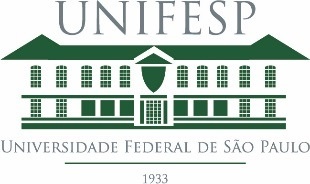 HOSPITAL UNIVERSITÁRIO 2 
OBRIGADO
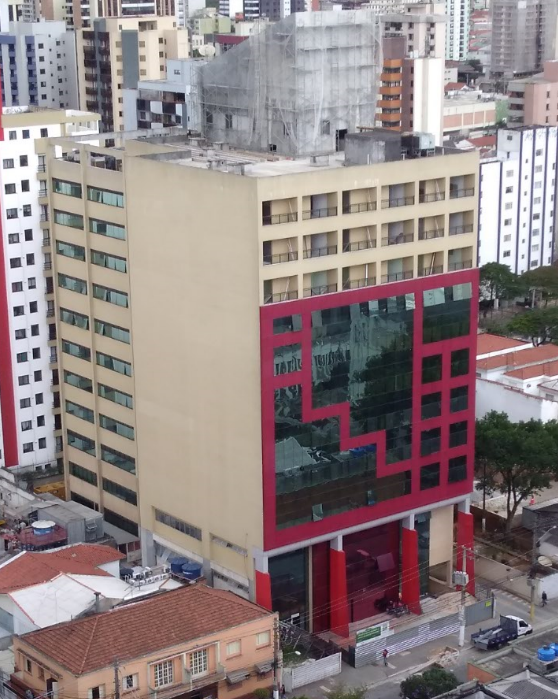 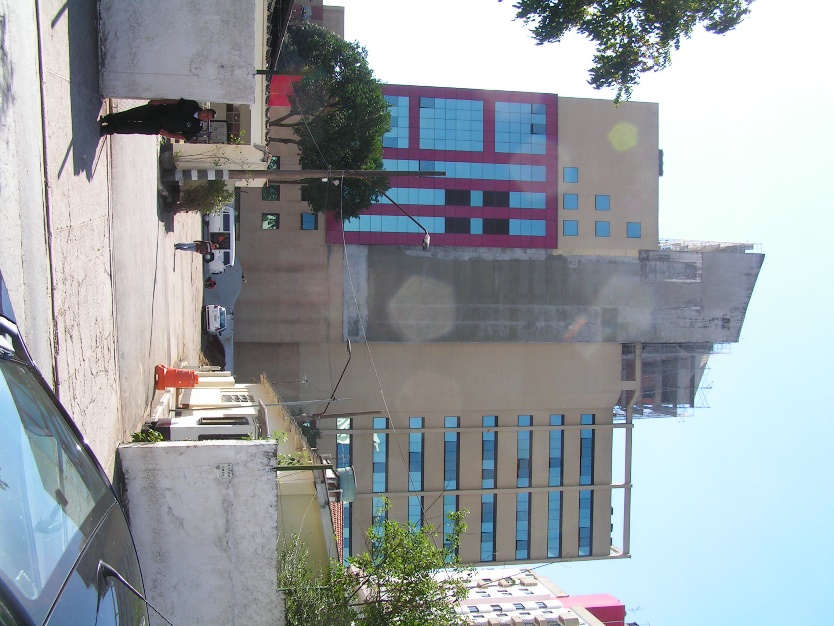 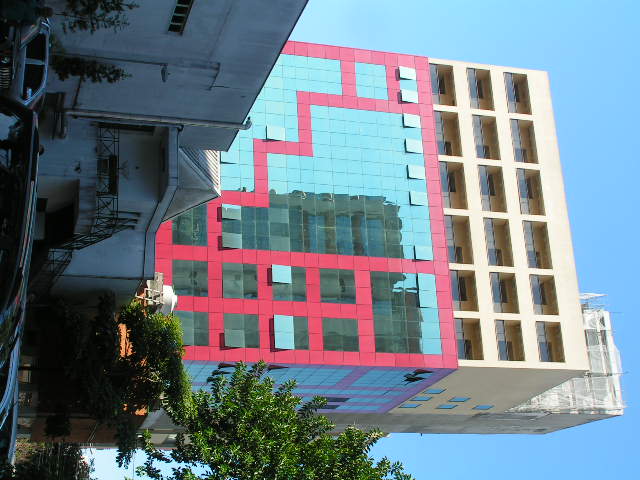 Esperança ara a cura do corpo e da  mente